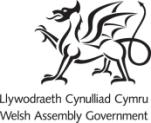 The Local Authority Response to the E4G M&E challenge with reference to Valleys Regional Park 



Gayle Wootton
Environment Projects Manager
Valleys Regional Park
gayle.wootton@wales.gsi.gov.uk
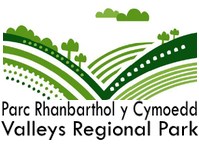 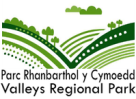 Valleys Regional Park : the concept and the project
Monitoring and evaluation requirements
Plans to meet the challenge 
What next ?
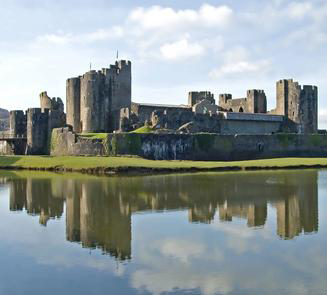 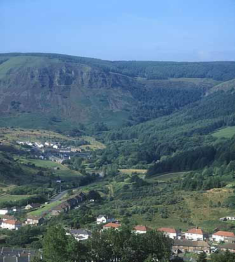 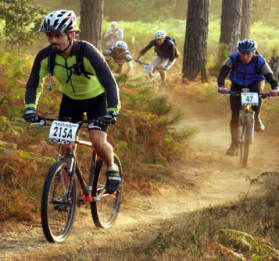 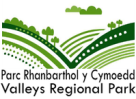 VRP: Aims
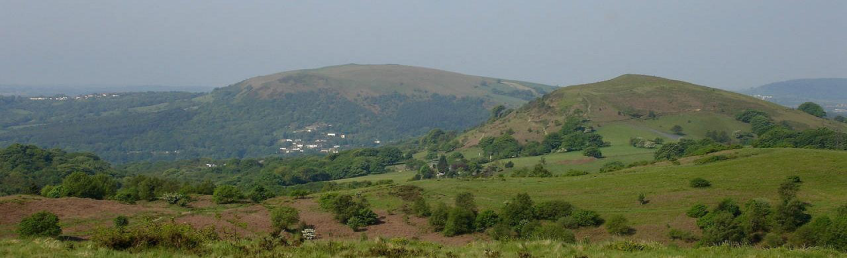 Change the reality and perceptions of the Valleys as a highly-desirable place to live, work and visit
•Enhance and promote the Valleys’ outstanding environmental and cultural assets
•Create jobs and business based on the environment, culture and sustainable tourism
•Increased education and training opportunities
•Improve health through improved access to and usage of the countryside
•Develop strong, prosperous communities
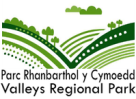 VRP: Partnership
• Welsh Assembly Government (DE&T)
• Countryside Council for Wales
• Environment Agency Wales
• Forestry Commission Wales 
• Visit Wales, WAG
• Capital Regional Tourism
• South West Wales Tourism Partnership
• Dwr Cymru/Welsh Water
• British Waterways
• Sports Council for Wales
• BTCV
• Keep Wales Tidy
• CADW
• National Museums of Wales
• Cynnal Cymru/Sustain Wales
• Dulais Valley Development Trust
• SEWTA
• SWWITCH
• FCGCF
• Groundwork Wales 
• Groundwork Trusts 
• Blaenau Gwent CBC
• Bridgend CBC
• Caerphilly CBC 
• Cardiff CC 
• Carmarthenshire CC 
• Monmouthshire CC 
• Merthyr Tydfil CBC 
• Neath Port Talbot CBC 
• Newport City Council
• Rhondda Cynon Taf CBC 
• Swansea CC
• Torfaen CBC 
• Brecon Beacons NPA
• Gwent Wildlife Trust
• Wildlife Trusts of South & West Wales
• RSPB
• Sustrans
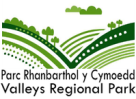 VRP: ERDF Project
ERDF E4G convergence funding 2009-2012
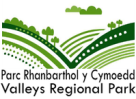 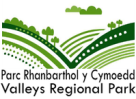 Transforming landscapes / Enhancing our Visitor Centres
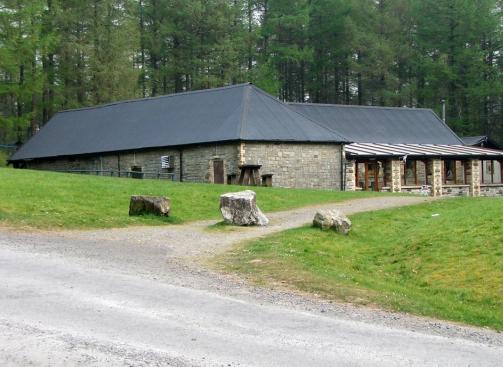 40 projects

Delivery 2010-2012


Examples;

 Environmental enhancements
 Climbing wall
 Access improvements
 Lakeside improvements
 Gateways
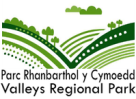 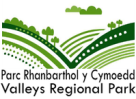 Valleys Cycle Network (VCN)
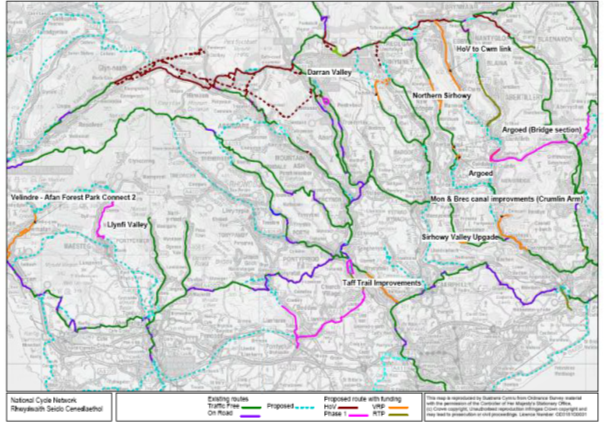 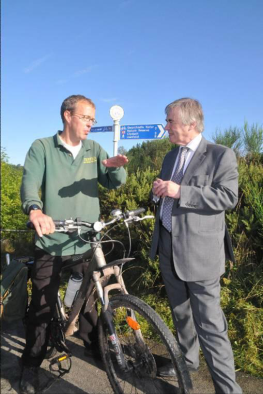 £5m gross investment via Sustrans
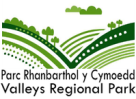 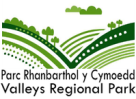 Community Tourism & Ambassadors
Events
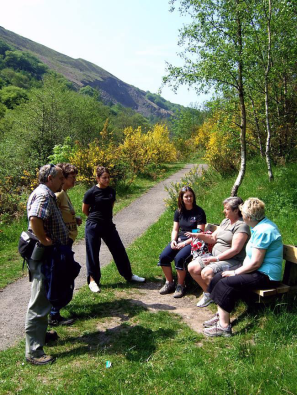 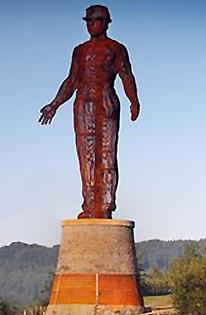 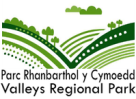 VRP: Joint Project Sponsors
• Welsh Assembly Government (DE&T)
• Countryside Council for Wales
• Environment Agency Wales
• Forestry Commission Wales 
• Visit Wales, WAG
• Capital Regional Tourism
• South West Wales Tourism Partnership
• Dwr Cymru/Welsh Water
• British Waterways
• Sports Council for Wales
• BTCV
• Keep Wales Tidy
• CADW
• National Museums of Wales
• Cynnal Cymru/Sustain Wales
• Dulais Valley Development Trust
• SEWTA
• SWWITCH
• FCGCF
• Groundwork Wales 
• Groundwork Trusts 
• Blaenau Gwent CBC
• Bridgend CBC
• Caerphilly CBC 
• Cardiff CC 
• Carmarthenshire CC 
• Monmouthshire CC 
• Merthyr Tydfil CBC 
• Neath Port Talbot CBC 
• Newport City Council
• Rhondda Cynon Taf CBC 
• Swansea CC
• Torfaen CBC 
• Brecon Beacons NPA
• Gwent Wildlife Trust
• Wildlife Trusts of South & West Wales
• RSPB
• Sustrans
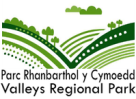 VRP: Project Outputs
[Speaker Notes: Why we are all here, because visits is easy, but job creation is hard.]
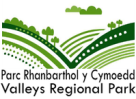 VRP: M&E Requirements
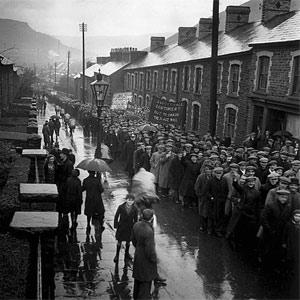 Part of WERU contract, each E4G project must produce;


 Visitor counts
 1,200 completed surveys
 500 Valleys Cycle Network
 500 Visitor Centre Improvements
200 Events
 Site energy returns
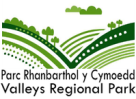 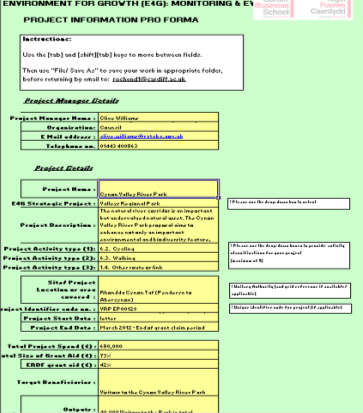 Therefore, each VRP project must produce;


 Project flyer
 Visitor counts over one calendar year
 Contribution to 1,200 completed surveys
 Site energy returns, where applicable

Grant conditional on;

‘Your commitment to contribute to the monitoring & evaluation plan for the project, co-ordinated by the Welsh Economy Research Unit (guidance available at www.e4g.org.uk);’
[Speaker Notes: Minimum eighteen days- most JPS chosen automatic counters.]
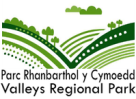 VRP: Plans to meet challenge
Project sponsors  invited to M&E day in March 2010
One representative per Local Authority

Feedback from that showed that individual sessions were needed.

Surgery day held June 2010 with most 
project sponsors
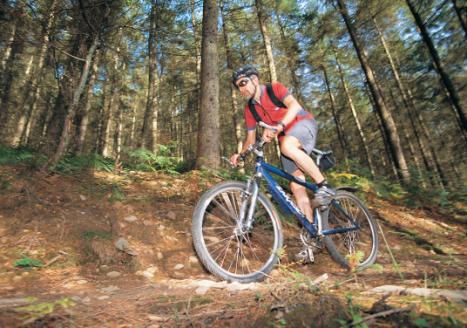 [Speaker Notes: Day constrained by time so chosen LAs with most projects.  Grouped others in where made sense, e.g. FCW.  Others know and will get the same level of service.]
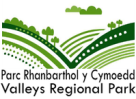 VRP: Surgery Day
All relevant staff from Local Authority invited
Limited time per LA
Expectation that each LA had visited the website before attending
Each project taken in turn

Aims:
Confirm commitments to collect (or commission) counts 
Confirm sites to do surveys at
Confirm baseline situation
Stress importance of getting information to WERU, and in what format
Raise profile of the web forum
Confirm lines of communication
[Speaker Notes: All LA reps for events, interpretation, capital present and future projects.
Took the risk that we could allow LAs to nominate their site for surveys.]
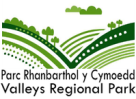 VRP: Torfaen example
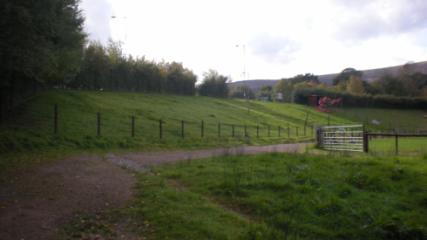 Nine projects: 5 capital, 3 events and 1 interpretation
Greenmeadow Community Farm 
–  upgrade the Eye paddock & renovate the Haybarn
 Ticketed venue gives baseline
 Ticket sales gives visitor counts
 Works completed 2010
 Calendar year for counts 2011
 Separate energy supply for site energy return
 Dedicated staff to collect information.
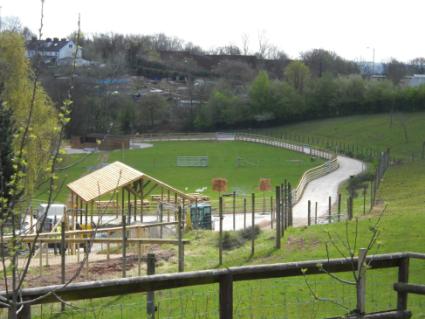 [Speaker Notes: Surveys to be completed at Blaenavon WHS instead.]
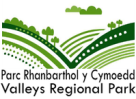 VRP: Torfaen example
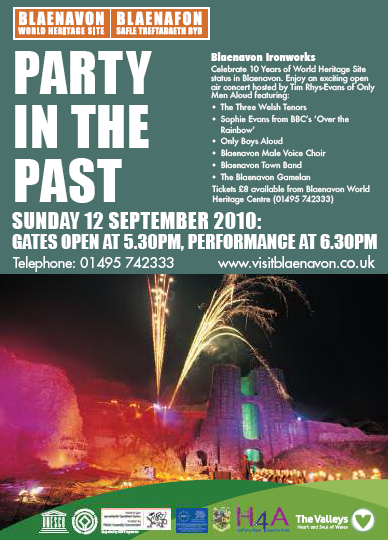 Nine projects: 5 capital, 3 events and 1 interpretation
World Heritage 10th Anniversary Event 
- One off event – no baseline
 Green badge guides used to collect surveys
 Ticket sales gives visitor counts
[Speaker Notes: WERU happy to approve variant questionnaires.]
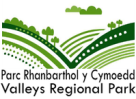 VRP: Neath Port Talbot example
Six projects: 3 capital, 1 event, 2 interpretation
Cyd Terrace/Ynysbwllog Aqueduct 
- Environmental improvements / new footbridges / improved paths and seating area
 No baseline
 Car park counters installed and automatic counters on new paths
 Site energy not applicable
 Surveys not applicable
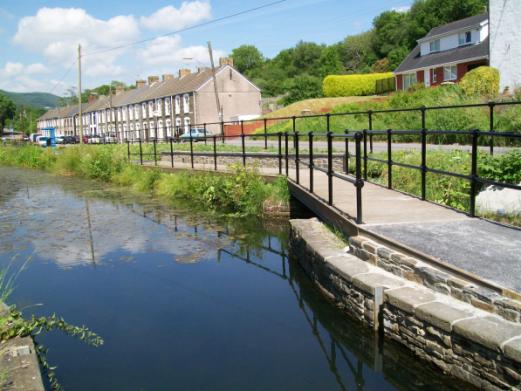 [Speaker Notes: NPTCBC opted to collect surveys at Gnoll Estate Country Park instead, where there is a visitor centre.]
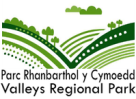 VRP: Neath Port Talbot example
Gnoll Estate Interpretation
Interpretation on site of some capital works. 
Capital works relate to upgrading of paths for people with disabilities, and lease of Beamer Trampers
 STEAM baseline
 How to distinguish visitors for interpretation and visitors to beamer trampers?
Beamer tramper counts vs. additional visitor counters on site relate to wider improved visitor offer
 Site energy not applicable
 Surveys at visitor centre- self completion
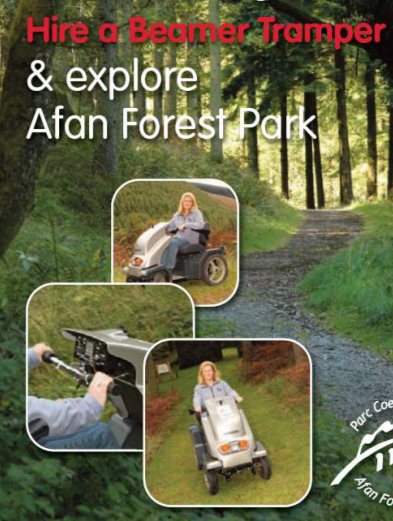 .
Gnoll Estate Country Park
[Speaker Notes: NPTCBC opted to collect surveys at Gnoll Estate Country Park instead, where there is a visitor centre.]
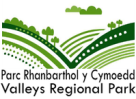 VRP: Common misconceptions
“ Do we have to fill all the forms in ? “ 

 Surveys at nominated sites only
 Existing questionnaires  can be used
 100 surveys per LA
 Requirement for data input
 Visitor counts capital vs. interpretation 
 Site energy form when makes sense.
[Speaker Notes: All sites would need to collect survey information
 Existing questionnaires could not be used
 Need to distinguish between visitors coming to new cycle route or interpretation board next to it.
 WERU will input the data
- Each LA needs to provide more than 100 surveys.]
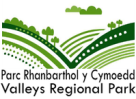 VRP: Results from surgery day
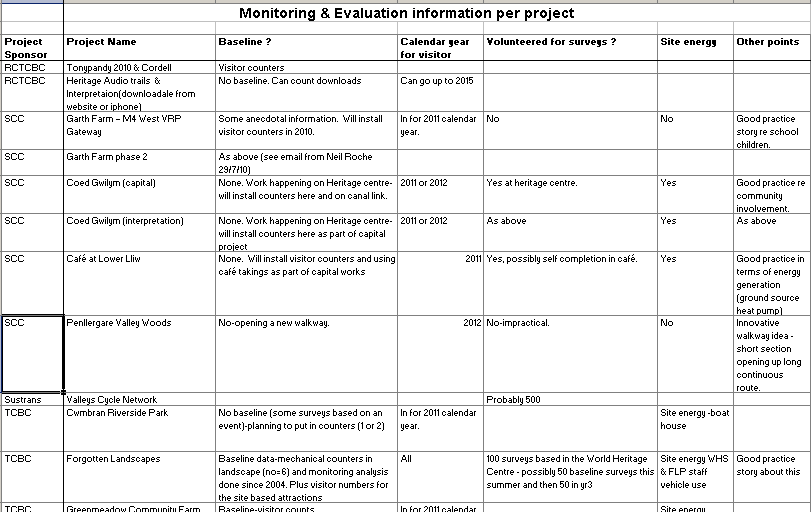 [Speaker Notes: Plus good practice examples to help tell the story and stop final report being dry.
Dare Valley, and Six Bells done surveys. Plus surveys at WHC in Blaenavon.]
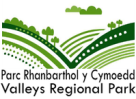 VRP: Remaining issues
- How to deal with interpretation where it isn’t linked to capital project
 Remaining LAs/JPS  e.g. Sustrans
 Need to repeat process for future projects 
 Community projects: 
resources  
spreading the message
 Ongoing reassurance
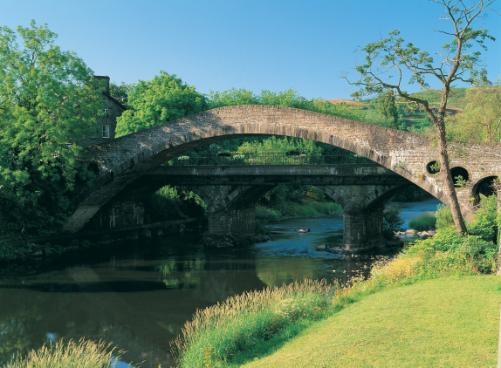 [Speaker Notes: Do the community groups have the resources, and how to reach them all easily.]
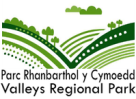 VRP: M&E Spin offs
Health surveys –increase in physical activity from Communities First Wards 
Ecological Footprint of Visitors – Cardiff University project
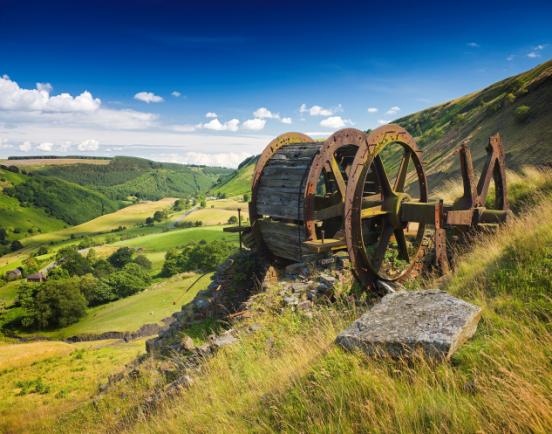 [Speaker Notes: Health- got origin, 
Transport –got 1200x data on origin, mode of travel
Without any ERDF contribution]
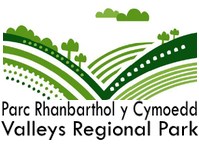 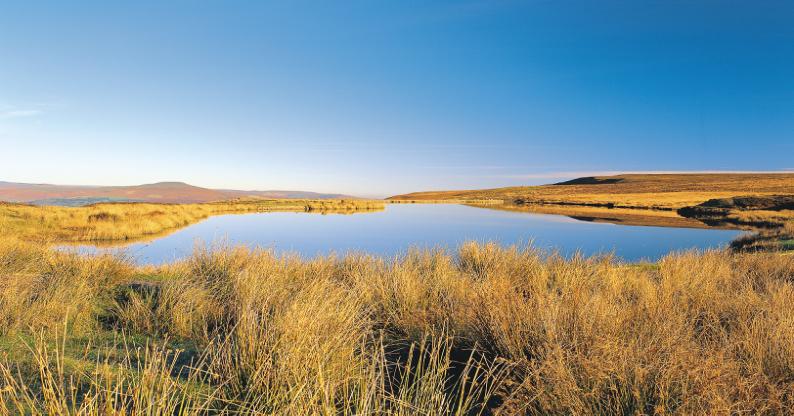 Thank you!!






Gayle Wootton
gayle.wootton@wales.gsi.gov.uk 
01443 845510 / 07581621777